MK Teknologi Komputasi Awan
Cloud-Enabling Technology
Dosen: Henning Titi Ciptaningtyas
01
Broadband Networks and Internet Architecture
Topik
02
Data Center Technology  and Virtualization Technology
03
Web Technology
04
Multitalent Technology
05
Service Technology
BROADBAND NETWORK AND INTERNET ARCHITECTURE
BROADBAND NETWORKS AND INTERNET ARCHITECTURE
Semua cloud harus terhubung ke jaringan. Persyaratan yang tak terelakkan ini membentuk ketergantungan yang melekat pada jaringan internal. Internetworks, atau Internet, memungkinkan penyediaan sumber daya TI dari jarak jauh dan secara langsung mendukung akses jaringan di mana-mana. Konsumen cloud memiliki pilihan untuk mengakses cloud hanya dengan menggunakan tautan jaringan pribadi dan khusus di LAN, meskipun sebagian besar cloud mendukung Internet. Oleh karena itu, potensi platform cloud umumnya tumbuh secara paralel dengan kemajuan konektivitas Internet dan kualitas layanan.
CONNECTIONLESS PACKET SWITCHING (DATAGRAM NETWORKS)
Aliran data ujung ke ujung (pasangan pengirim-penerima) dibagi menjadi paket-paket dengan ukuran terbatas yang diterima dan diproses melalui sakelar jaringan dan router, kemudian diantrekan dan diteruskan dari satu simpul perantara ke simpul berikutnya. Setiap paket membawa informasi lokasi yang diperlukan, seperti alamat Internet Protocol (IP) atau Media Access Control (MAC), untuk diproses dan dirutekan di setiap node sumber, perantara, dan tujuan.
INTERNET SERVICE PROVIDERS
Internet adalah jaringan global yang terdiri dari berbagai ISP yang mengelola dan menghubungkan jaringan mereka tanpa otoritas pusat. Peraturan pemerintah berlaku untuk mengatur layanan Internet di dalam dan luar negeri. Internet terbentuk dari jaringan ISP yang kompleks, dengan jaringan-jaringan yang lebih kecil menyebar dari simpul-simpul utama interkoneksi. Hal ini memungkinkan setiap perangkat elektronik yang mendukung Internet untuk terhubung ke jaringan ini melalui protokol inti.
INTERNET SERVICE PROVIDERS
Konektivitas di seluruh dunia diaktifkan melalui topologi hirarkis yang terdiri dari Tingkatan 1, 2, dan 3. Tier 1 inti terdiri dari penyedia layanan cloud internasional berskala besar yang mengawasi jaringan global yang saling terhubung secara masif, yang terhubung ke penyedia layanan regional besar Tier 2. ISP Tier 2 yang saling terhubung terhubung dengan penyedia Tier 1, serta ISP lokal Tier 3. Konsumen cloud dan penyedia cloud dapat terhubung secara langsung menggunakan penyedia Tier 1, karena setiap ISP yang beroperasi dapat mengaktifkan koneksi Internet.
ROUTER-BASED INTERCONNECTIVITY
Router adalah perangkat yang terhubung ke beberapa jaringan yang digunakan untuk meneruskan paket.
Router memproses dan meneruskan setiap paket data secara terpisah, meskipun paket-paket tersebut merupakan bagian dari aliran data yang sama.
Router bertanggung jawab untuk mengatur network traffic dengan efisien.
Router menyimpan informasi mengenai topologi jaringan, yang membantu dalam menemukan node berikut dalam jalur komunikasi antara sumber dan tujuan paket data.
Router mengukur hop yang paling efisien untuk pengiriman paket, dengan memanfaatkan pengetahuan tentang sumber dan tujuan paket data.
ROUTER-BASED INTERCONNECTIVITY
Komunikasi antara konsumen awan dan penyedia awan melalui berbagai ISP.
Internet menggunakan struktur mesh, menghubungkan host melalui rute yang berubah-ubah.
Rute dinamis memungkinkan komunikasi terus berlanjut saat terjadi kegagalan jaringan.
Namun, penggunaan banyak jalur dapat mengakibatkan fluktuasi routing dan latensi yang tinggi.
Paket yang bergerak melalui Internet diarahkan oleh router yang diatur menjadi sebuah pesan.
ROUTER-BASED INTERCONNECTIVITY
TRANSPORT LAYER PROTOCOL
APPLICATION LAYER PROTOCOL
PHYSICAL NETWORK
Banyak protokol, seperti HTTP, SMTP (untuk email), BitTorrent (untuk P2P), dan SIP (untuk telepon IP), menggunakan lapisan transport untuk menstandarkan transfer paket data di Internet. Selain itu, berbagai protokol lainnya memenuhi kebutuhan aplikasi khusus dan beroperasi melalui TCP/IP atau UDP dalam pengiriman data di Internet dan LAN.
Paket IP berjalan melalui jaringan fisik, seperti Ethernet, ATM, dan 3G mobile HSDPA, yang menghubungkan node.

Jaringan ini terdiri dari lapisan data link untuk kontrol komunikasi node dan lapisan fisik untuk transmisi data berkabel dan nirkabel.
Protokol lapisan transport seperti TCP dan UDP menggunakan IP untuk dukungan komunikasi end-to-end di Internet.

Protokol-protokol ini membantu dalam merutekan paket data secara efektif.
TECHNICAL AND BUSINESS CONSIDERATIONS
CONNECTIVITY ISSUES
Dalam penerapan on-premise tradisional, aplikasi dan solusi IT di-host di pusat data organisasi. Pengguna akhir (end-user) terhubung melalui jaringan perusahaan untuk akses Internet yang berkelanjutan.

TCP/IP memfasilitasi akses Internet dan pertukaran data di lokasi melalui LAN. Meskipun tidak biasa disebut sebagai model cloud, konfigurasi ini telah diimplementasikan berkali-kali untuk jaringan lokal menengah dan besar.
Dalam model ini, organisasi memiliki akses langsung ke Internet, memberi mereka kendali penuh dengan alat seperti firewall. Mereka juga bertanggung jawab untuk sumber daya TI dan konektivitas Internet mereka.
TECHNICAL AND BUSINESS CONSIDERATIONS
Perangkat end-user yang terhubung ke jaringan melalui Internet dapat diberikan akses terus menerus ke server dan aplikasi terpusat di cloud.

Dalam cloud, pengguna bisa akses sumber daya IT tanpa memperhatikan lokasi fisik, mempengaruhi cara pengguna internal dan eksternal mengaksesnya. Penyedia cloud bisa konfigurasi sumber daya melalui Internet untuk pengguna internal dan eksternal, menghasilkan biaya tambahan karena konektivitas Internet unggul.
NETWORK BANDWIDTH AND LATENCY ISSUES
END-TO-END BANDWIDTH
LATENCY
TECHNICAL AND BUSINESS CONSIDERATIONS
Bandwidth dari awal hingga akhir dipengaruhi oleh sambungan data antara jaringan dan ISP, serta kapasitas sambungan data bersama di simpul perantara.
Teknologi jaringan broadband sangat penting bagi ISP untuk menjaga koneksi yang stabil.
Perkembangan teknologi akselerasi web seperti caching dan kompresi terus meningkatkan konektivitas pengguna akhir.
Latensi adalah waktu yang dibutuhkan oleh paket data untuk bergerak dari satu node ke node lainnya.
Latensi meningkat dengan setiap node perantara dan dapat diperburuk oleh kemacetan dan antrian di jaringan.
Latensi internet sering bervariasi dan sulit untuk diprediksi karena faktor-faktor dalam jaringan bersama.
NETWORK BANDWIDTH AND LATENCY ISSUES
QUALITY OF SERVICE (QOS)
ASSESSMENT OF IT SOLUTIONS
TECHNICAL AND BUSINESS CONSIDERATIONS
Jaringan dengan QoS "upaya terbaik" mengirimkan paket sesuai urutan kedatangan.
Saat lalu lintas padat, degradasi bandwidth, peningkatan latensi, atau kehilangan paket dapat terjadi jika lalu lintas tidak diprioritaskan.
Dinamika pengalihan paket dalam infrastruktur Internet dapat mempengaruhi QoS secara dinamis, membuat kecepatan perjalanan paket data tidak seragam.
Solusi IT harus sesuai dengan kebutuhan bisnis, yang dipengaruhi oleh bandwidth dan latensi jaringan.
Bandwidth sangat penting untuk aplikasi yang membutuhkan transfer data besar, sementara latensi krusial untuk aplikasi yang memerlukan respon cepat.
TECHNICAL AND BUSINESS CONSIDERATIONS
CLOUD CARRIER AND CLOUD PROVIDER SELECTION
PENGGUNAAN BEBERAPA OPERATOR CLOUD
PERTIMBANGAN UNTUK ADOPSI CLOUD
TINGKAT LAYANAN INTERNET
Koneksi Internet antara konsumen dan penyedia cloud dipengaruhi oleh ISP mereka, yang sering melibatkan beberapa jaringan ISP.

Mengelola QoS di banyak ISP ini memerlukan kolaborasi antara penyedia layanan cloud untuk memenuhi persyaratan bisnis.
Adopsi cloud mungkin lebih mudah untuk aplikasi dengan persyaratan latensi dan bandwidth yang tidak terlalu ketat.
Untuk mendapatkan konektivitas dan keandalan yang dibutuhkan, konsumen dan penyedia cloud mungkin perlu menggunakan beberapa operator cloud, yang bisa menimbulkan biaya tambahan dalam adopsi cloud.
DATA CENTER TECHNOLOGY
DATA CENTER TECHNOLOGY
Pengelolaan sumber daya IT dengan menggunakan sistem terpusat yang didalamnya terdapat infrastruktur computing yang dibutuhkan sistem IT seperti, server, penyimpanan data, dan komponen jaringan. Hal ini dapat meningkatkan efisiensi penggunaan sumber daya IT dan juga aksesibilitasnya terhadap personil IT yang butuh menggunakan sumber daya tersebut.
KEUNTUNGAN
Memiliki cadangan power supply sebagai solusi saat terjadinya pemadaman listrik sehingga performa perusahaan yang menggunakan layanan tetap berjalan lancar.
Replikasi data di beberapa mesin sebagai tindakan preventif hal-hal yang tidak diinginkan seperti, data hilang, dan lain-lain.
Adanya fasilitas yang memungkinkan suhu mesin terkontrol agar memiliki life span yang lebih lama.
Implementasi kepatuhan terhadap hukum tergolong lebih mudah.
TECHNOLOGIES & COMPONENTS
VIRTUALIZATION
VIRTUALIZATION
Sumber daya fisik IT dapat dibuat kembali dalam bentuk virtual termasuk server, storage, dan jaringannya. Hal ini tentu dapat memudahkan proses pengalokasian, pengoperasian, pemantauan, dan pengendalian physical IT resources di sebuah perusahaan.
AUTOMATION
Data center memiliki kemampuan untuk mengotomasi banyak tugas seperti penyediaan konfigurasi, mengatur pengaturan, memperbarui, dan memantau tanpa harus ada orang yang meu mantalangsung di tempat.
VIRTUALIZATION
OPERATING SYSTEM BASED VIRTUALIZATION
HARDWARE BASED VIRTUALIZATION
OS-Level Virtualization, juga dikenal sebagai containerization, melibatkan penggunaan sistem operasi yang sama untuk menjalankan beberapa kontainer atau partisi virtual di dalamnya. Kontainer ini berbagi kernel (inti) dari sistem operasi host, tetapi memiliki ruang pengguna (user space) yang terisolasi.
Hardware-Based Virtualization melibatkan penggunaan hipervisor atau Virtual Machine Monitor (VMM) yang berjalan di atas perangkat keras fisik. Hipervisor ini memungkinkan beberapa mesin virtual (VM) untuk berjalan secara independen di atas satu mesin fisik.
TECHNOLOGIES & COMPONENTS
STANDARDIZATION & MODULARITY
STANDARDIZATION
MODULARITY
KEUNTUNGAN
Data center menggunakan hardware yang sama dan dapat ditemukan di banyak tempat untuk menghemat biaya dan memudahkan pengelolaan data center.
Data center terdiri dari beberapa bagian sehingga jika salah satu bagian perlu dibaiki, kita hanya perlu mengganti bagian tersebut, bukan secara keseluruhan.
Akan lebih optimal jika digunakan virtualisasi yang memungkinkan data center menggunakan physical resources yang lebih sedikit.
TECHNOLOGIES & COMPONENTS
SECURITY AWARE DESIGN, OPERATION, & MANAGEMENT
REMOTE OPERATION AND MANAGEMENT
HIGH AVAILABILITY
Sebagian besar tugas operasional dan administratif IT resoruces dapat dilakukan melalui konsol dan manajemen sistem jaringan secara remote. Dengan demikian, sumber daya manusianya tidak diharuskan hadir di tempat kecuali terdapat tugas dengan tingkat urgensitas yang tinggi dan membutuhkan tenaga SDM.
Data center dibuat dengan tingkat redundansi yang tinggi yaitu, adanya backup dan keamanan ganda untuk banyak komponen dengan tingkat yang tinggi. Dengan demikian, hal ini dapat meminimalisir masalah atau gangguan yang dapat berdampak kepada bisnis yang mengandalkan layanan data center.
Poin paling krusial karena data center adalah struktur terpusat yang menyimpan dan memproses data bisnis. Dengan demikian, perlu dibuat data center yang memprioritaskan keamanan dalam semua tahap siklus, mulai dari perancangan, operasi, hingga pengelolaan.
FACILITIES
PENGERTIAN
CONTOH
Fasilitas pusat data adalah lokasi yang dirancang khusus yang dilengkapi dengan peralatan komputasi, penyimpanan, dan jaringan khusus. Fasilitas ini memiliki beberapa area tata letak fungsional, serta berbagai sumber daya listrik, kabel, dan stasiun pengendalian lingkungan yang mengatur sistem pemanasan, ventilasi, pendinginan udara, perlindungan kebakaran, dan subsistem terkait lainnya
Peralatan Komputasi
Penyimpanan Data
Jaringan Khusus
Sumber Daya Listrik
Kabel dan Konektivitas
Stasiun Pengendalian Lingkungan
Perlindungan Kebakaran
Keamanan Fisik
Manajemen dan Pemantauan
COMPUTING HARDWARE
Computing hardware atau dalam bahasa indonesia perangkat keras komputasi sebagian besar pemrosesan berat di pusat data seringkali dilakukan oleh server komoditas standar yang memiliki daya komputasi dan kapasitas penyimpanan yang besar. Beberapa teknologi hardware terintegrasi dengan modular server, seperti :
Desain server dalam faktor bentuk rak (rackmount) yang terdiri dari rak standar dengan koneksi untuk daya, jaringan, dan pendinginan internal.
Arsitektur CPU multi-core yang efisien dalam penggunaan daya, yang dapat menampung ratusan inti pemrosesan dalam ruang sekecil satu unit rak standar.
Mendukung berbagai arsitektur pemrosesan perangkat keras, seperti x86-32bit, x86-64, dan RISC.
STORAGE HARDWARE
Pusat data memiliki sistem penyimpanan khusus yang dapat mengelola jumlah data digital yang sangat besar untuk memenuhi kebutuhan kapasitas penyimpanan yang signifikan.
Sistem penyimpanan biasanya melibatkan teknologi berikut:
Hard Disk Arrays
 I/O Caching
Hot-Swappable Hard Disks
Storage Virtualization
Fast Data Replication Mechanisms
Pada perangkat penyimpanan yang terhubung ke jaringan biasanya masuk dalam salah satu dari kategori berikut:
Jaringan Area Penyimpanan (Storage Area Network - SAN)
Penyimpanan yang Terhubung ke Jaringan (Network-Attached Storage - NAS)
NETWORK HARDWARE
Pusat data memerlukan perangkat keras jaringan yang ekstensif untuk memungkinkan berbagai tingkat konektivitas. Untuk versi infrastruktur jaringan yang disederhanakan, pusat data dibagi menjadi lima subsistem jaringan, diikuti dengan ringkasan elemen-elemen paling umum yang digunakan untuk implementasinya.
LAN FABRIC
Fabric LAN merupakan LAN internal dan menyediakan konektivitas yang berkinerja tinggi dan redundant untuk semua sumber daya TI berbasis jaringan di pusat data.
NAS GATEAWAY
Perangkat penyimpanan khusus file yang membuat data tersedia secara berkelanjutan bagi karyawan untuk berkolaborasi secara efektif melalui jaringan. Setiap jaringan komputer memiliki mesin server dan mesin klien yang saling terhubung, dengan mesin klien yang akan mengirimkan permintaan ke server.
NETWORK HARDWARE
CARRIER AND EXTERNAL NETWORKS INTERCONNECTION
WEB-TIER LOAD BALANCING AND ACCELERATION
SAN FABRIC
Subsistem terkait infrastruktur internetworking ini biasanya terdiri dari router backbone yang menyediakan routing antara koneksi WAN eksternal dan LAN pusat data, serta perangkat keamanan jaringan perimeter seperti firewall dan gateway VPN.
Subsistem ini terdiri dari perangkat akselerasi web, seperti pemproses XML, perangkat enkripsi/dekripsi, dan perangkat switching lapisan 7 yang melakukan routing berdasarkan konten.
Terkait dengan implementasi jaringan area penyimpanan (SAN) yang menyediakan konektivitas antara server dan sistem penyimpanan, fabric SAN biasanya diimplementasikan dengan switch jaringan Fibre Channel (FC), Fibre Channel over Ethernet (FCoE), dan InfiniBand.
WEB TECHNOLOGY
SUMBER DAYA VS SUMBER DAYA IT
SUMBER DAYA WEB
SUMBER DAYA IT
Merujuk pada artefak fisik atau virtual dalam konteks teknologi informasi.
Meliputi perangkat keras seperti server, perangkat penyimpanan, CPU, dan perangkat lunak.
Digunakan dalam pengelolaan infrastruktur teknologi informasi yang lebih luas.
Artefak yang dapat diakses melalui internet.
Bervariasi dalam jenis, seperti gambar, halaman web, audio, video, dan lainnya.
Diakses melalui URL.
Bisa statis atau dinamis (dihasilkan secara langsung saat diminta).
[Speaker Notes: Sumber Daya Web (Web Resources):

- Sumber daya web adalah artefak yang dapat diakses melalui World Wide Web (WWW) atau internet.
- Sumber daya web dapat mencakup berbagai jenis artefak, seperti gambar JPG, halaman web HTML, audio, video, dan lain sebagainya.
- Sumber daya web dapat direpresentasikan dalam berbagai format, dan mereka dapat diakses melalui URL (Uniform Resource Locator).
- Sumber daya web dapat berupa konten statis (misalnya, gambar atau halaman web yang tidak berubah) atau konten dinamis yang dihasilkan berdasarkan permintaan (misalnya, hasil pencarian yang dihasilkan secara dinamis).


Sumber Daya IT (IT Resources):

- Sumber daya IT dalam konteks komputasi awan (cloud computing) mengacu pada artefak fisik atau virtual yang berhubungan dengan teknologi informasi (IT), termasuk perangkat keras dan perangkat lunak.
- Sumber daya IT adalah komponen yang lebih spesifik dan mencakup perangkat keras seperti server fisik, perangkat penyimpanan, CPU, RAM, serta perangkat lunak yang berjalan di atasnya.
- Sumber daya IT umumnya digunakan dalam konteks pengelolaan infrastruktur teknologi informasi yang lebih luas, termasuk server, jaringan, dan komponen teknologi lainnya yang mendukung operasi organisasi.]
URL
HTML
XML
HTTP
DASAR TEKNOLOGI WEB
APLIKASI WEB
Aplikasi web adalah perangkat lunak atau program komputer yang dirancang untuk diakses dan digunakan melalui web browser. Ini berarti bahwa pengguna dapat mengakses aplikasi tersebut dari mana saja dengan koneksi internet, tanpa perlu menginstal perangkat lunak tambahan di perangkat mereka. Aplikasi web biasanya berjalan di server web dan berinteraksi dengan pengguna melalui antarmuka pengguna yang ditampilkan di web browser mereka.
[Speaker Notes: Abstraksi arsitektural tiga tier dari aplikasi web merujuk pada cara aplikasi web dibagi menjadi tiga lapisan utama, yaitu:

- Presentation Layer (Lapisan Presentasi): Ini adalah lapisan pertama yang dilihat oleh pengguna. Ini berisi antarmuka pengguna (UI) yang digunakan oleh pengguna untuk berinteraksi dengan aplikasi. Lapisan presentasi dapat mencakup elemen-elemen seperti halaman web, formulir, grafik, tombol, dan elemen lainnya yang membuat aplikasi mudah digunakan. Lapisan ini berfokus pada tampilan dan interaksi.

- Application Layer (Lapisan Aplikasi): Lapisan ini adalah tempat logika bisnis aplikasi berada. Ini mengatur alur kerja dan proses bisnis yang diinginkan oleh aplikasi. Ketika pengguna berinteraksi dengan antarmuka pengguna, permintaan mereka diteruskan ke lapisan aplikasi, di mana perhitungan, pengolahan data, validasi, dan logika lainnya terjadi. Lapisan ini bertanggung jawab atas pemrosesan inti dari aplikasi.

- Data Layer (Lapisan Data): Ini adalah lapisan yang mengelola data aplikasi. Data seperti informasi pengguna, catatan, atau konten aplikasi disimpan dan diambil dari sini. Lapisan data biasanya melibatkan basis data atau penyimpanan data lainnya. Lapisan ini bertanggung jawab atas penyimpanan, pengambilan, dan manipulasi data.

Abstraksi tiga tier ini membantu dalam pemisahan konsep antara tampilan pengguna, logika aplikasi, dan manajemen data. Ini juga membuat aplikasi lebih modular dan dapat di-maintain dengan lebih baik. Setiap lapisan dapat diubah atau diperbarui tanpa harus memengaruhi lapisan lainnya, selama antarmuka yang didefinisikan tetap konsisten. Hal ini memudahkan pengembangan, pemeliharaan, dan skalabilitas aplikasi web.

Dalam konteks cloud computing, aplikasi web sering digunakan karena dapat diakses secara luas melalui internet, sesuai dengan deskripsi yang diberikan dalam teks di atas. Ini membuat aplikasi web menjadi pilihan yang baik untuk berbagai lingkungan cloud-based.]
CLOUD
Aplikasi web adalah perangkat lunak yang diakses melalui peramban web seperti Google Chrome, Mozilla Firefox, atau Safari. Mereka biasanya berjalan di atas infrastruktur komputasi yang disebut cloud. Cloud computing adalah model pengelolaan sumber daya komputasi yang memungkinkan akses dan penggunaan sumber daya seperti server, penyimpanan, dan jaringan melalui internet. Hubungan antara aplikasi web dan cloud adalah sebagai berikut:

Infrastruktur Skalabilitas
Penghematan Biaya
Akses Global 
Kemudahan Manajemen
[Speaker Notes: Infrastruktur Skalabilitas: Cloud computing memungkinkan aplikasi web untuk dengan mudah mengakses sumber daya komputasi tambahan jika diperlukan. Ini memungkinkan aplikasi web untuk berskala secara horizontal atau vertikal sesuai dengan kebutuhan lalu lintas dan permintaan pengguna.

Penghematan Biaya: Dengan menggunakan cloud, pengembang aplikasi web dapat menghindari biaya investasi awal dalam perangkat keras fisik. Mereka hanya membayar berdasarkan penggunaan, yang dapat menghemat biaya secara signifikan.

Akses Global: Aplikasi web yang di-host di cloud dapat diakses dari mana saja di dunia, asalkan terdapat koneksi internet. Ini memungkinkan pengguna untuk mengakses aplikasi web secara global tanpa batasan geografis.

Kemudahan Manajemen: Cloud computing menyediakan alat dan layanan yang memudahkan pengelolaan dan pemantauan aplikasi web. Ini termasuk layanan pemantauan, otomatisasi, dan manajemen beban.]
PAAS
PaaS adalah model layanan cloud yang menyediakan platform dan lingkungan pengembangan untuk membangun, menguji, dan menerapkan aplikasi web. Ini memudahkan pengembang dalam beberapa cara:
Lingkungan Pengembangan Terkelola
Skalabilitas Otomatis
Pengelolaan Layanan Terpusat
Pembaruan Mudah

Dengan menggunakan PaaS, pengembang dapat fokus pada pengembangan aplikasi web mereka tanpa harus khawatir tentang konfigurasi infrastruktur yang kompleks. Ini mempercepat waktu pengembangan, mengurangi biaya, dan meningkatkan efisiensi dalam mengembangkan dan mengimplementasikan aplikasi web dalam lingkungan cloud.
[Speaker Notes: Lingkungan Pengembangan Terkelola: PaaS menyediakan lingkungan pengembangan yang siap pakai dan terkelola. Ini mencakup bahasa pemrograman, alat pengembangan, basis data, dan infrastruktur yang dibutuhkan untuk membangun aplikasi web. Pengembang tidak perlu khawatir tentang administrasi server atau perangkat keras.

Skalabilitas Otomatis: PaaS sering memiliki fitur otomatisasi yang memungkinkan aplikasi web untuk berskala secara otomatis berdasarkan permintaan pengguna. Ini memastikan ketersediaan dan kinerja aplikasi yang baik saat beban kerja meningkat.

Pengelolaan Layanan Terpusat: PaaS menyediakan pusat kontrol untuk mengelola aplikasi web, termasuk pemantauan kinerja, pembaruan perangkat lunak, dan manajemen basis data. Semua ini dapat dilakukan melalui antarmuka web yang mudah digunakan.

Pembaruan Mudah: PaaS memungkinkan pengembang untuk dengan mudah memperbarui aplikasi web tanpa harus mengganggu infrastruktur yang ada. Ini mengurangi downtime dan risiko yang terkait dengan pembaruan.]
MULTITALENT TECHNOLOGY
Multitenant Technology
Perangkat lunak yang dirancang melayani beberapa pengguna (tenants) secara bersamaan. 
Setiap pelanggan berbagi aplikasi perangkat lunak dan juga berbagi satu database. 
Data setiap penyewa diisolasi dan tetap tidak terlihat oleh penyewa lainnya.
Contoh
Customize Fitur
User Interface
   Pengguna dapat menentukan "tampilan dan nuansa" khusus untuk UI aplikasi mereka.
Business Process
   Pengguna dapat menyesuaikan aturan, logika, dan alur kerja dari proses bisnis yang diimplementasikan dalam aplikasi.
Data Model
      Pengguna dapat memperluas skema data aplikasi untuk memasukkan, mengecualikan, atau mengganti nama field dalam struktur data aplikasi.
Access Control
   Pengguna dapat secara mandiri mengontrol hak akses untuk pengguna dan grup.
KEKURANGAN
KELEBIHAN
Manajemen/Kustomisasi Terbatas
Meskipun memiliki manfaat integrasi tambahan, perubahan khusus pada database biasanya tidak dapat dilakukan.

Keamanan
Penyewa lain tidak akan melihat data Anda. Namun, beberapa pengguna (tidak terkait dengan organisasi Anda) diperbolehkan berada di database yang sama. 

Pembaruan/Perubahan
Ketika salah satu dari produk SaaS yang diintegrasikan melakukan perubahan, seperti mengubah API, fitur, atau struktur data, aplikasi penghubung(middleware) yang tergantung pada produk tersebut mungkin tidak lagi berfungsi dengan baik atau bahkan mengalami kegagalan.
Efisiensi Sumber Daya
Sumber daya seperti server, database, dan infrastruktur lainnya dapat digunakan secara lebih efisien karena dapat dibagi di antara beberapa tenant.

Development dan Maintenance yang Mudah
Dengan menggunakan satu codebase untuk semua tenant, development, maintenance, dan peningkatan aplikasi dapat dilakukan dengan lebih mudah dan efisien. Perubahan yang diterapkan di satu bagian aplikasi akan mencerminkan pada semua tenant.

Cost yang Lebih Rendah
Dengan membagi sumber daya dan infrastruktur di antara banyak tenant, biaya pengembangan dan operasional dapat dikurangi secara signifikan.
KARAKTERISTIK UMUM
Usage Isolation
Perilaku penggunaan satu pengguna tidak mempengaruhi ketersediaan aplikasi dan kinerja penyewa lainnya.
Data Security
Pengguna tidak dapat mengakses data milik pengguna lain.
Recovery
Prosedur pencadangan dan pemulihan dilakukan secara terpisah untuk data masing-masing tenant.
Application Upgrades
Pengguna tidak terpengaruh secara negatif oleh peningkatan sinkron dari artefak perangkat lunak bersama.
Scalability
Aplikasi dapat ditingkatkan untuk mengakomodasi peningkatan penggunaan oleh pengguna yang sudah ada dan/atau peningkatan jumlah pengguna.
Metered Usage
Pengguna hanya dikenakan biaya untuk proses aplikasi dan fitur yang benar-benar digunakan.
Data Tier Isolation
Pengguna dapat memiliki basis data, tabel, dan/atau skema yang terisolasi dari penyewa lain.
MULTITENANCY VS. VIRTUALIZATION
VIRTUALIZATION
MULTITENANCY
Konsep multitenant dirancang untuk mendukung berbagai pelanggan atau penyewa (tenant) dalam satu lingkungan tunggal. Dalam konteks perangkat lunak atau layanan, multitenancy memungkinkan banyak pengguna atau pelanggan untuk menggunakan dan berbagi sumber daya yang sama (seperti server, aplikasi, atau database) dengan izin akses yang terisolasi. Ini umumnya ditemukan dalam layanan cloud dan aplikasi SaaS (Software as a Service).
Virtualisasi adalah teknik yang digunakan untuk menciptakan entitas virtual atau virtual machine (VM) yang beroperasi di atas perangkat keras fisik yang sebenarnya. Tujuan utama dari virtualisasi adalah memungkinkan pengguna atau aplikasi menjalankan beberapa sistem operasi dan aplikasi secara terisolasi di atas satu atau beberapa server fisik yang sama.
SERVICE TECHNOLOGY
Bidang teknologi layanan adalah landasan utama komputasi awan yang menjadi dasar model penyampaian awan “as-a-service”. Beberapa teknologi layanan terkemuka yang digunakan untuk mewujudkan dan membangun lingkungan berbasis cloud.
LAYANAN BERBASIS WEB
SERVICE TECHNOLOGY
layanan berbasis web itu suatu unit logika mandiri yang mendukung interaksi mesin ke mesin yang dapat di operasikan melalui jaringan. Karena fungsi utama mereka adalah memproses data antara komputer, layanan-layanan ini mengungkapkan API dan tidak memiliki antarmuka pengguna. Layanan berbasis web dan layanan REST merupakan dua bentuk umum dari layanan berbasis web.
WEB SERVICE
web service merupakan aplikasi yang di dalamnya berisi kumpulan basis data atau database. Biasanya web service disebut juga bagian dari perangkat lunak yang mempunyai akses secara remote lewat peralatan tertentu.
1. WEB SERVICE DESCRIPTION LANGUAGE (WSDL)
Web Service Description Language  adalah file berbasis XML yang pada dasarnya memberi tahu aplikasi klien apa yang dilakukan oleh layanan web. File WSDL digunakan untuk menjelaskan secara singkat apa yang dilakukan layanan web dan memberi klien semua informasi yang diperlukan untuk dapat terhubung ke layanan web dan menggunakan semua fungsionalitas yang telah disediakan.
WEB SERVICE
UDDI (UNIVERSAL DESCRIPTION, DISCOVERY, AND INTEGRATION)
SOAP - SIMPLE OBJECT ACCESS PROTOCOL
SCHEMA XML
Pesan yang dipertukarkan oleh layanan Web harus dinyatakan menggunakan XML. Skema XML dibuat untuk menentukan struktur data pesan input dan output berbasis XML yang dipertukarkan oleh layanan Web. Skema XML dapat ditautkan langsung ke atau tertanam dalam WSDL.
Suatu standar yang mendefinisikan format pesan umum yang digunakan untuk permintaan dan pesan respons yang dipertukarkan oleh layanan Web. Pesan SOAP terdiri dari bagian body dan header. Yang pertama menampung yang utama konten pesan dan yang terakhir digunakan untuk memuat metadata yang dapat diproses saat runtime.
UDDI adalah XML-based standard yang menggambarkan, mempublikasikan, dan menemukan layanan web atau saat ini dapat dianalogikan sebagai search engine.
REST SERVICE
Rest service adalah salah satu gaya arsitektur yang dapat diadaptasikan ketika membangun web service. Tidak seperti layanan Web, layanan REST tidak memiliki antarmuka teknis individual melainkan berbagi antarmuka teknis umum yang dikenal sebagai kontrak seragam, yang biasanya dibuat melalui penggunaan metode HTTP.
CLIENT-SERVER
STATELESS
INTERFACE/UNIFORM CONTRACT
CACHE
LAYERED SYSTEM
CODE-ON-DEMAND
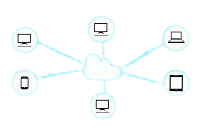 Agen layanan adalah program berbasis peristiwa yang dirancang untuk mencegat pesan pada waktu proses. Ada agen layanan aktif dan pasif, keduanya umum di lingkungan cloud. Agen layanan aktif melakukan tindakan setelah mencegat dan membaca isi pesan. Tindakan ini biasanya memerlukan perubahan pada konten pesan (umumnya data header pesan dan lebih jarang konten isi pesan) atau perubahan pada jalur pesan itu sendiri.

Sebaliknya, agen layanan pasif tidak mengubah isi pesan. Sebaliknya, mereka membaca pesan tersebut dan kemudian menangkap bagian tertentu dari isinya, biasanya untuk tujuan pemantauan, pencatatan, atau pelaporan.
SERVICE AGENTS
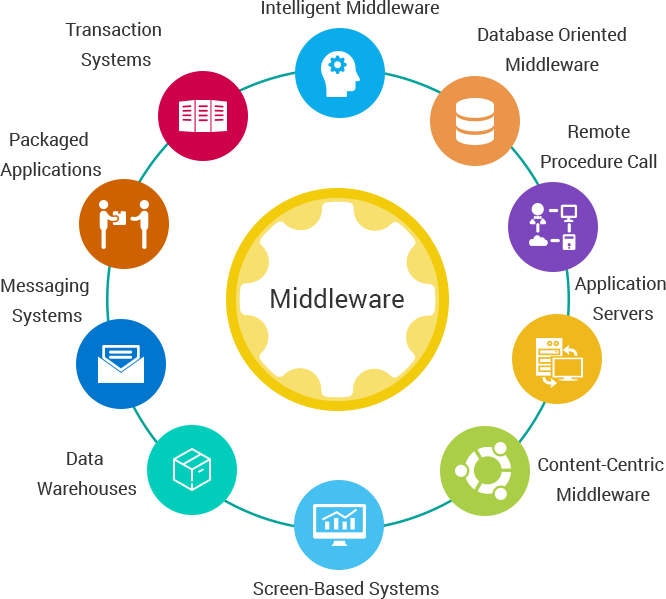 SERVICE MIDDLEWARE
Middleware adalah perangkat lunak yang berada di antara sistem operasi dan aplikasi yang berjalan di dalamnya. Middleware menyediakan fungsionalitas untuk menghubungkan aplikasi secara cerdas dan efisien sehingga Anda dapat berinovasi lebih cepat.
THANK YOU
KELOMPOK 4
Cloud-Enabling Technology
Slide Kontributor
Della Setyowati
I Gusti Agung B.M.S.
Caroline Permatasari 
Naufal Ammar Saputra
Brigita Naraduhita P.P.
Gilbert Immanuel H.
Nathania Elirica Aliyah